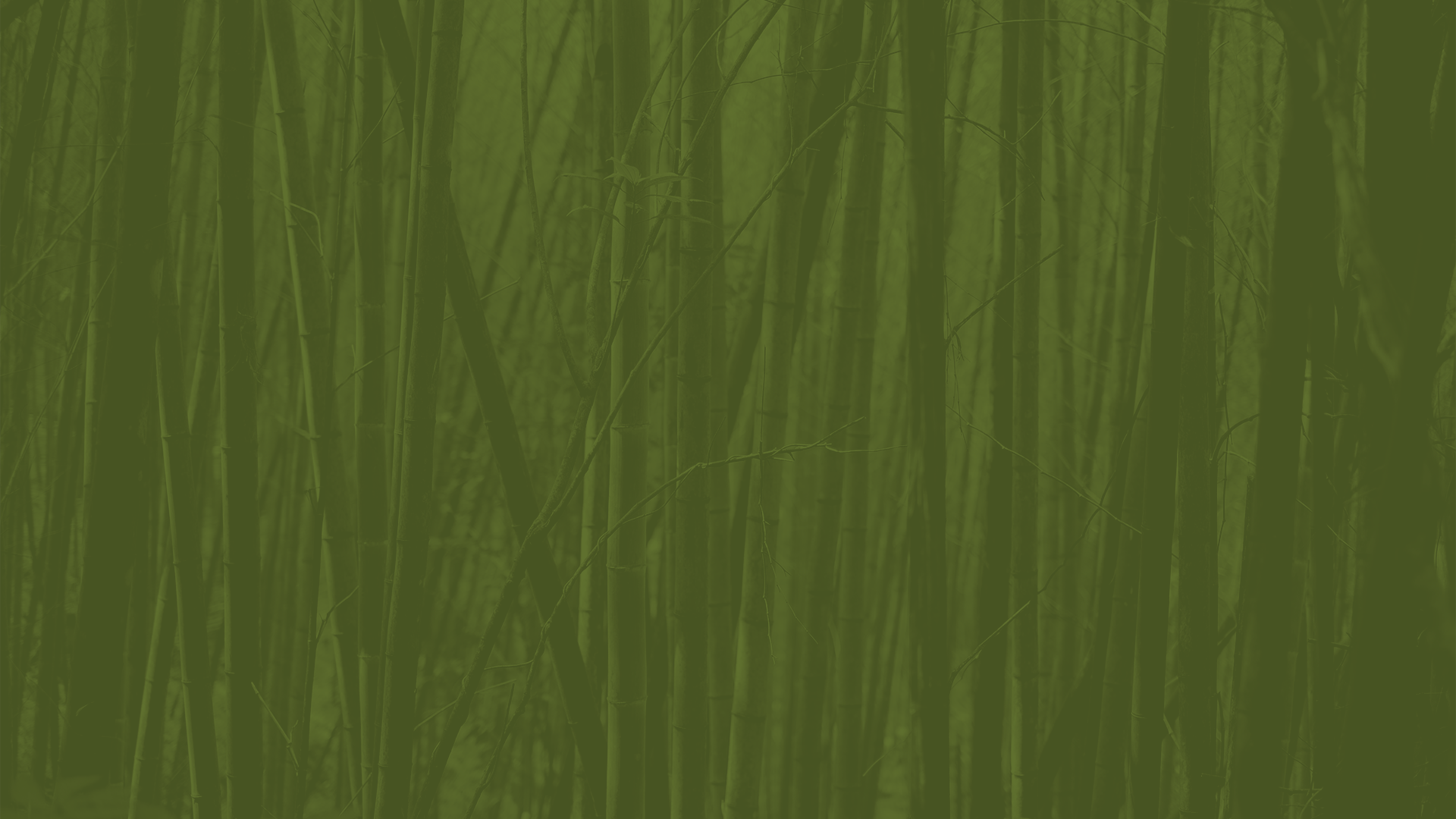 ECOLOGICAL CIVILIZATIONS
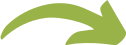 JUST & COMPASSIONATE
COMMUNITIES
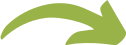 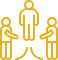 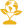 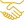 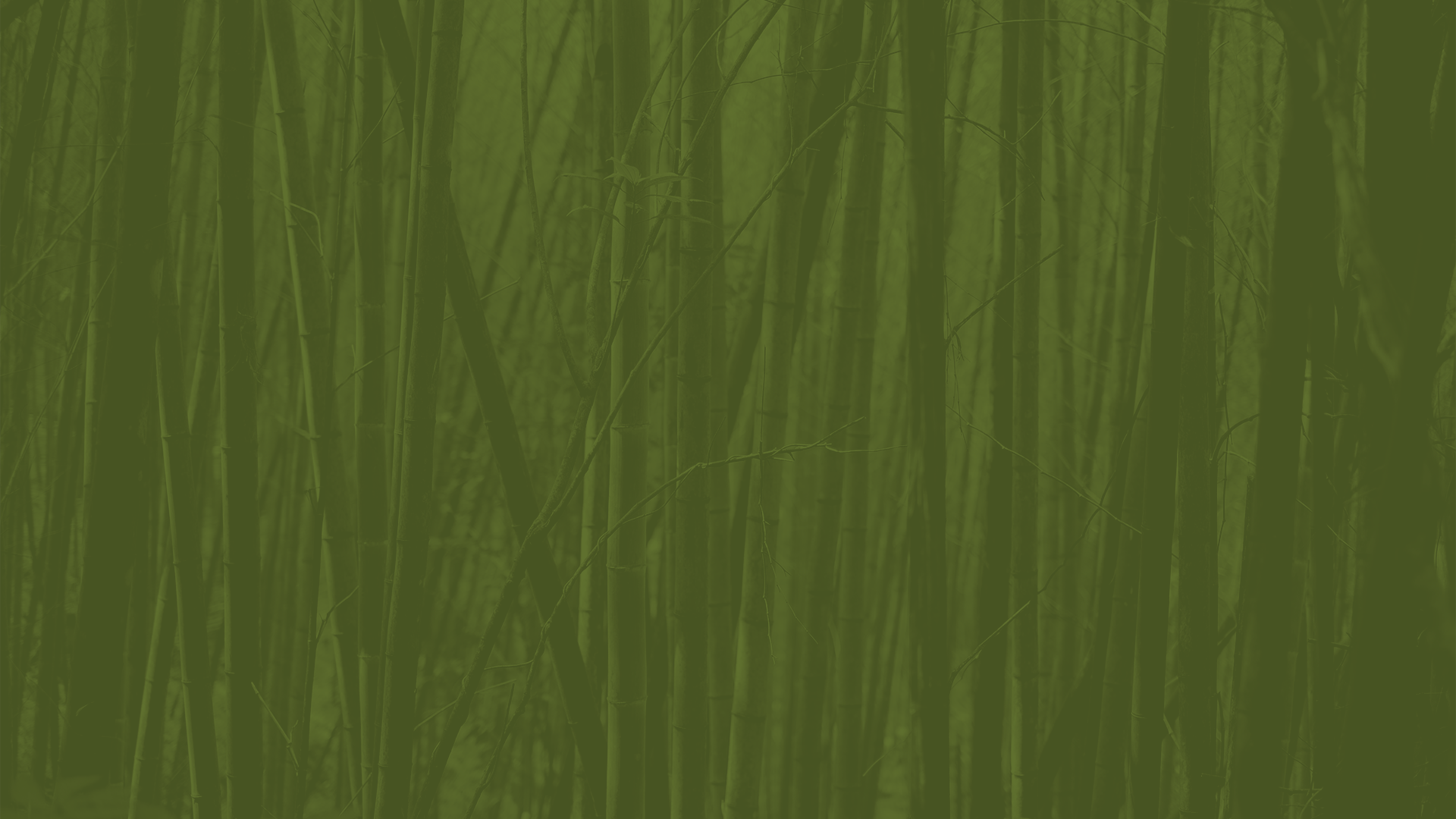 In an ECOLOGICAL CIVILIZATION people live with respect and care for the community of life. They enjoy rich and loving bonds with one another: culturally, economically, and politically. And they know that they are part of the larger community: the Earth Community.
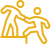 The Earth Community is the web of life itself: plants and animals, landscapes and waterways. It is a network of inter-becoming: a community of communities of communities.
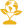 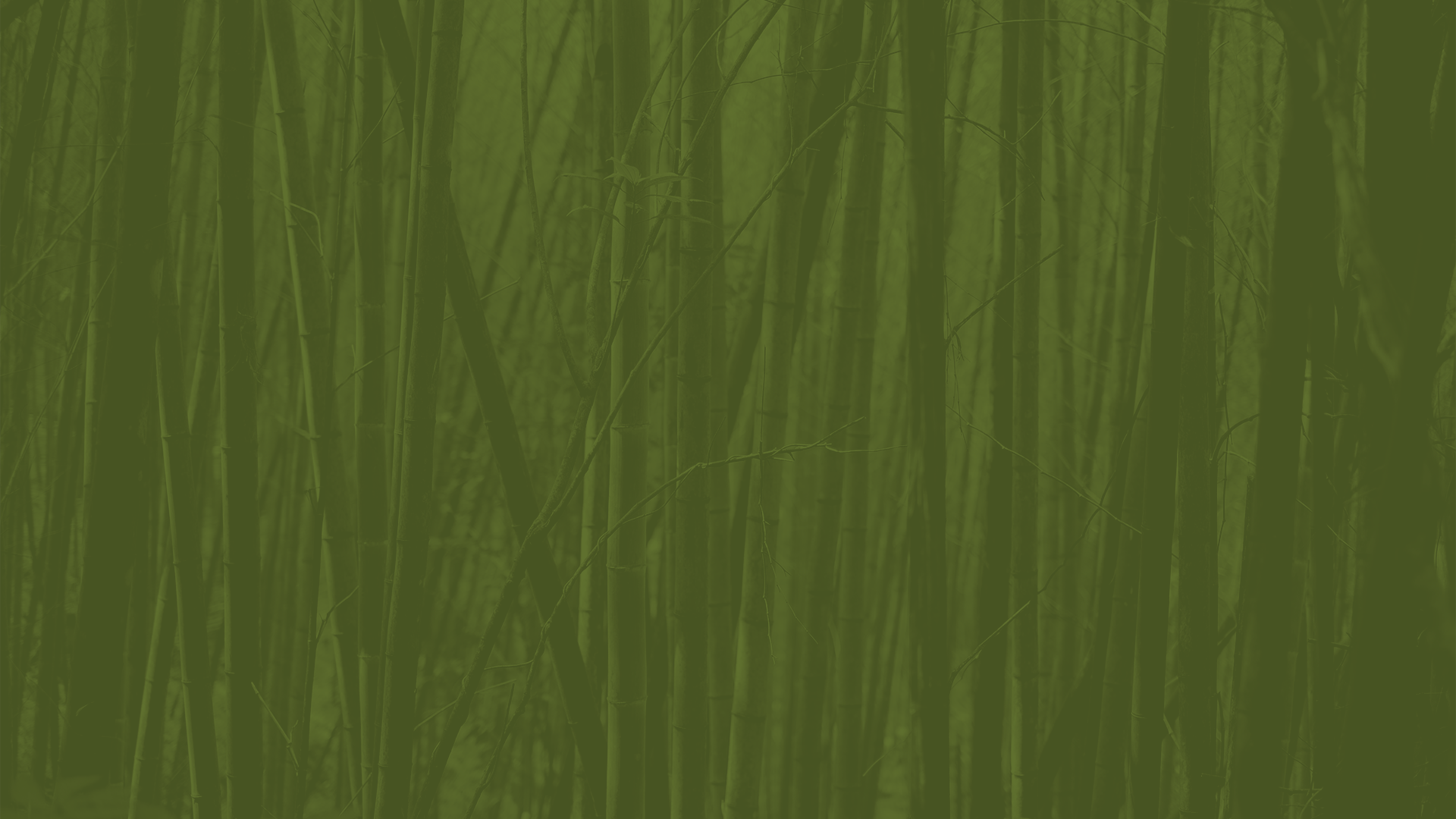 The fundamental units of such a civilization are local communities in urban and rural settings that are creative, compassionate, participatory, inclusive, humane to animals, and good for the earth, with no one left behind.
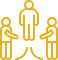 These communities flourish within the limits of their bioregions to absorb waste and supply resources. Their citizens know that, once basic needs are met, the aim of life is not to grow in fame, fortune, and power; but in the quality of relationships and size of a soul. They are JUST & COMPASSIONATE COMMUNITIES.
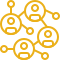 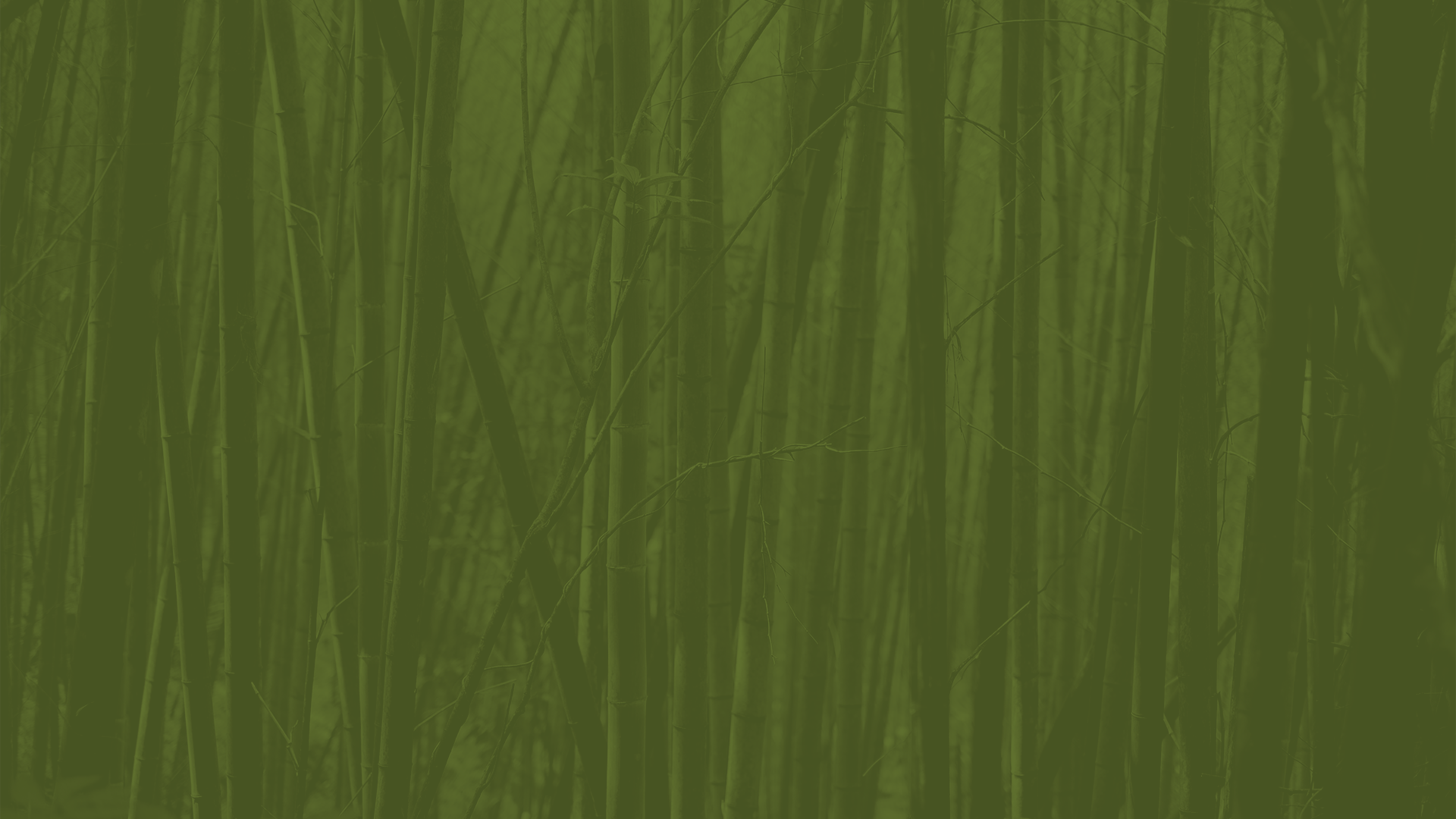 Just and compassionate communities
address the following needs:
ENERGY
FOOD
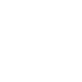 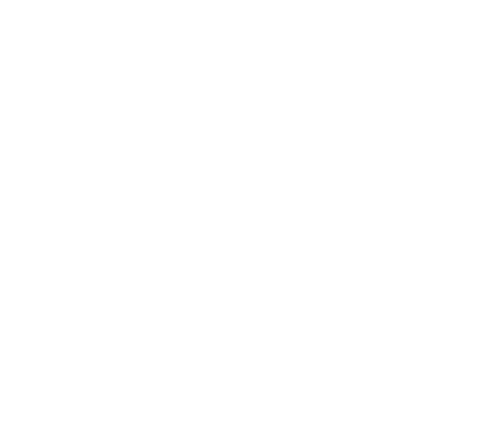 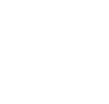 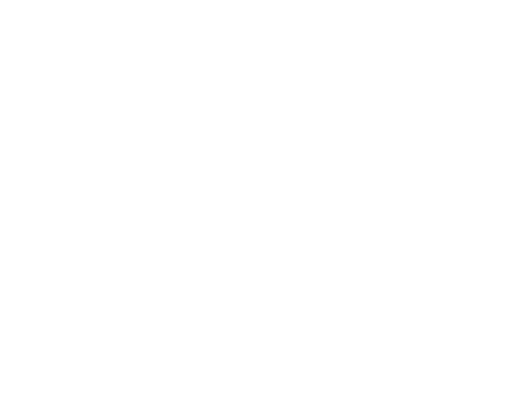 EDUCATION
HOUSING
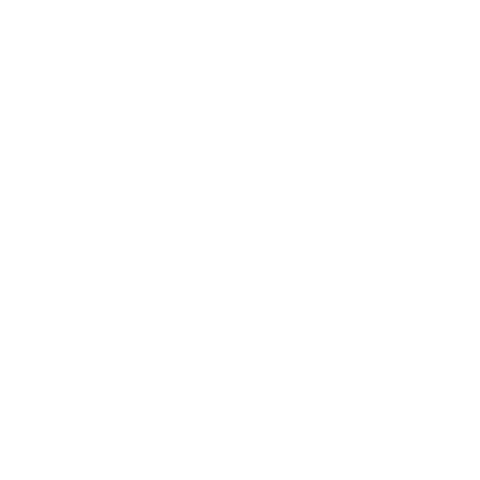 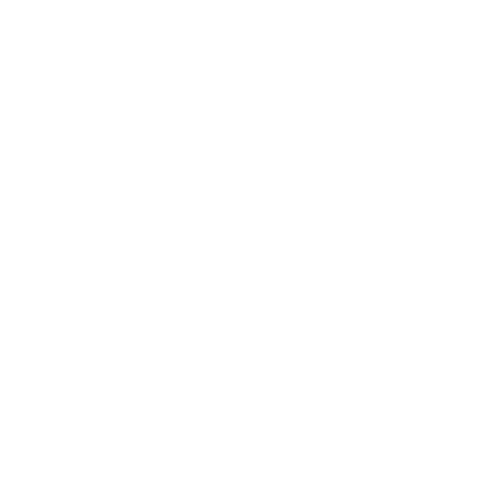 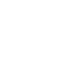 ECONOMICS
CULTURE
CITY PLANNING
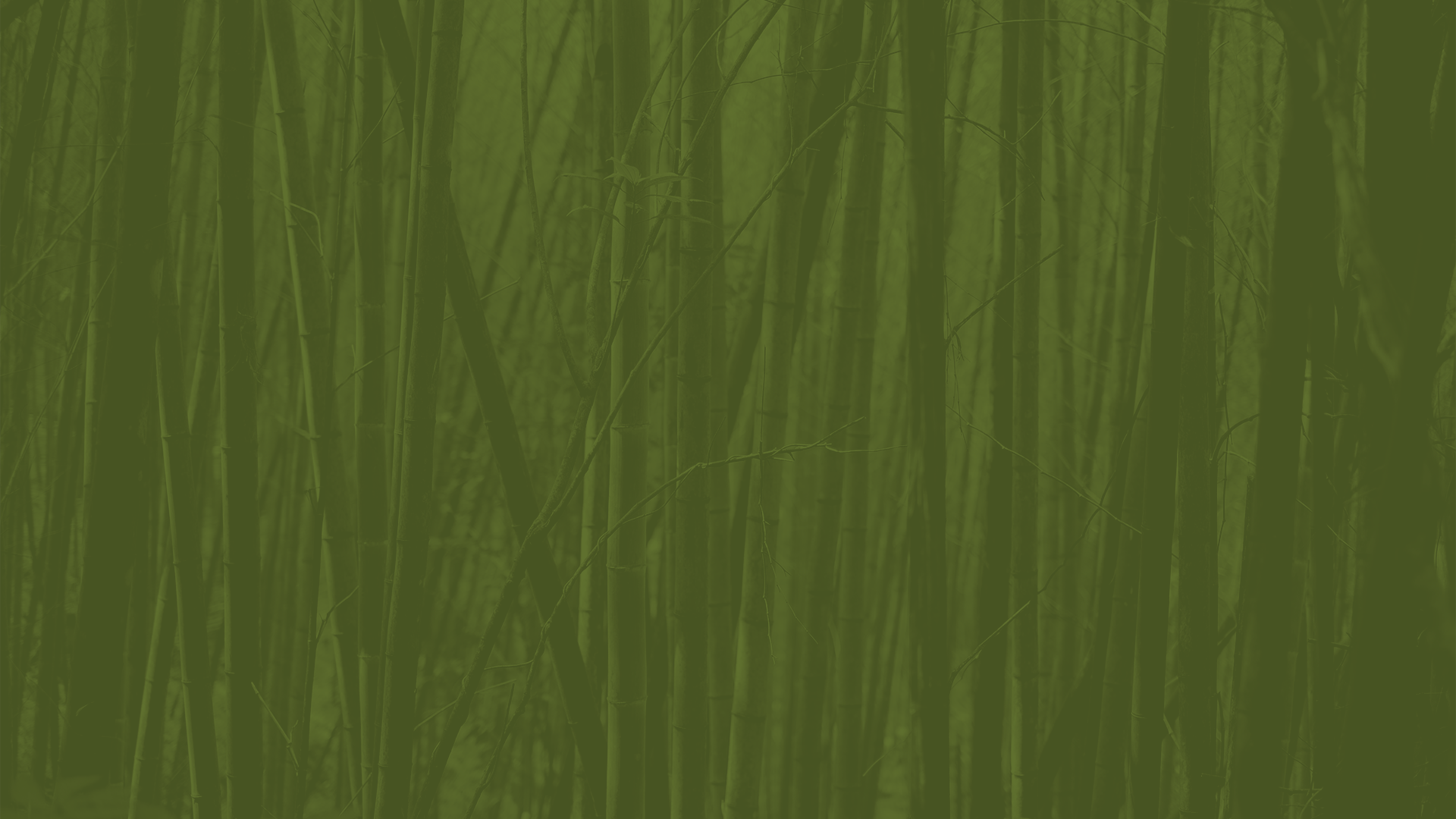 ENERGY
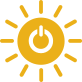 Generating power locally from renewable sources such as solar, wind, and hydrogen; and, where possible, using technology manufactured locally.
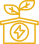 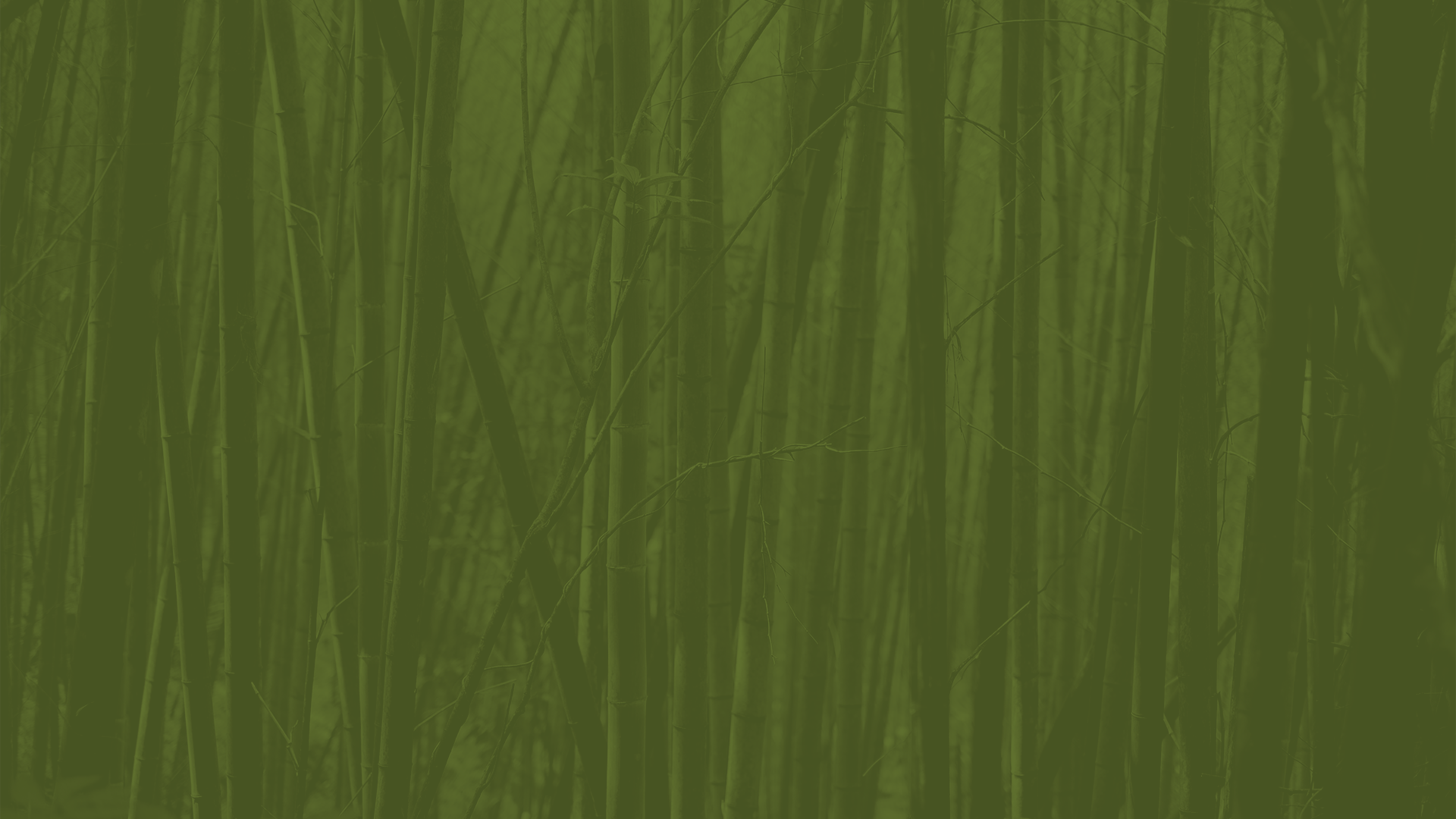 FOOD
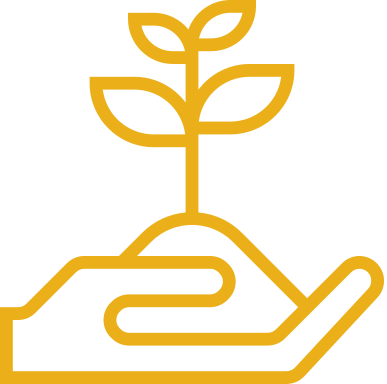 Growing food locally or regionally, using regenerative agriculture practices that work cooperatively with the earth.
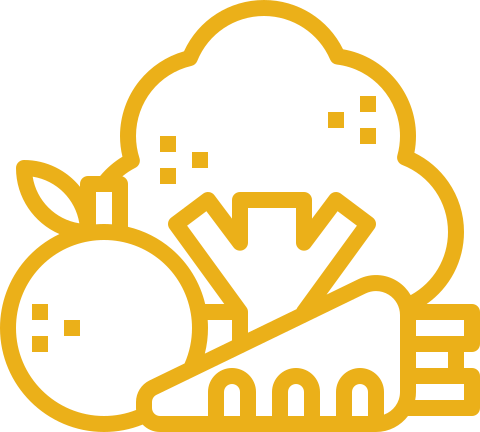 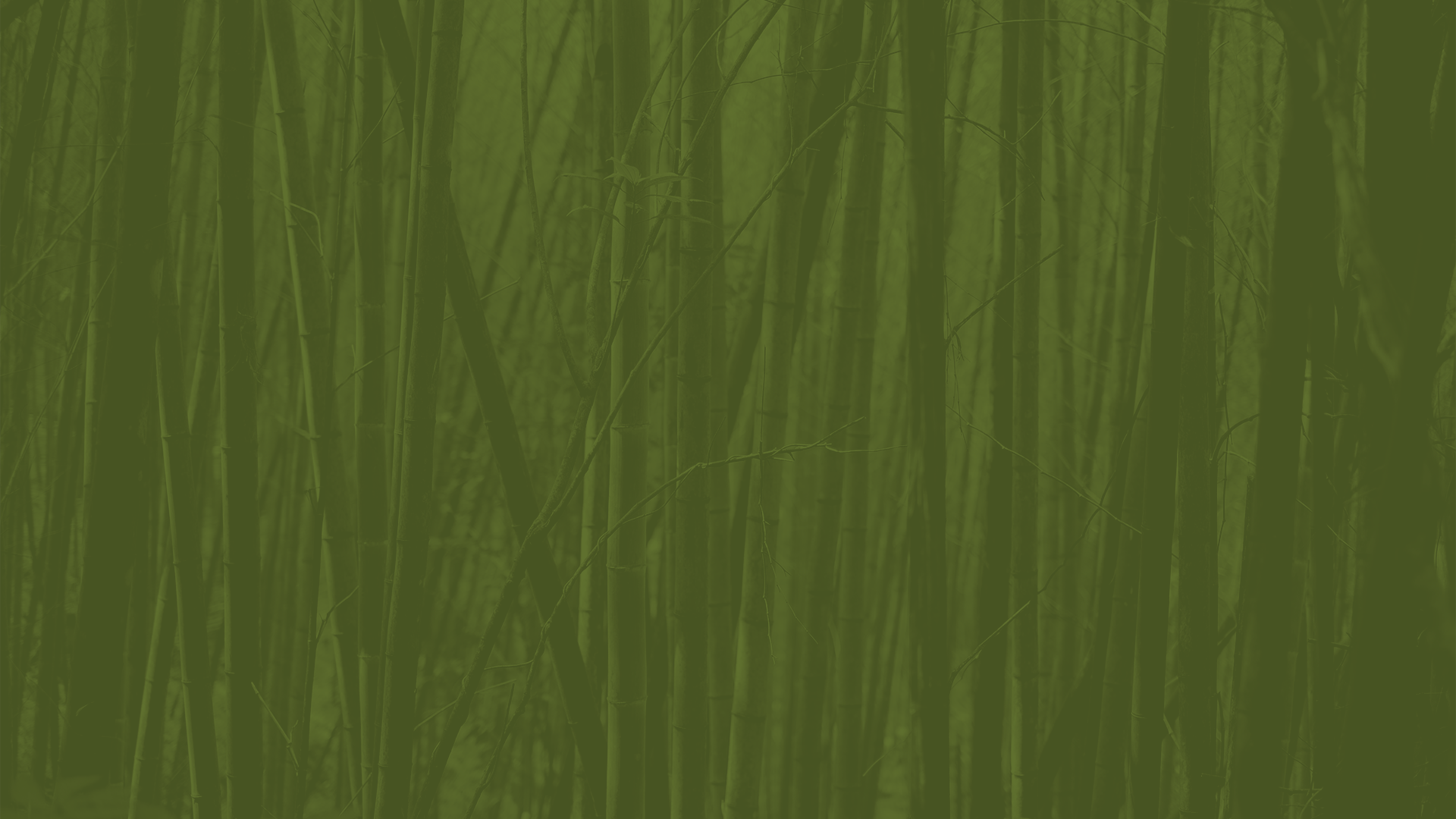 HOUSING
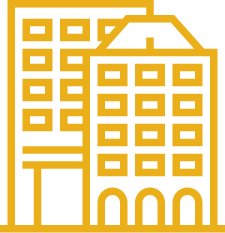 Developing affordable housing in blended neighborhoods that encourage cooperation and mutual appreciation.
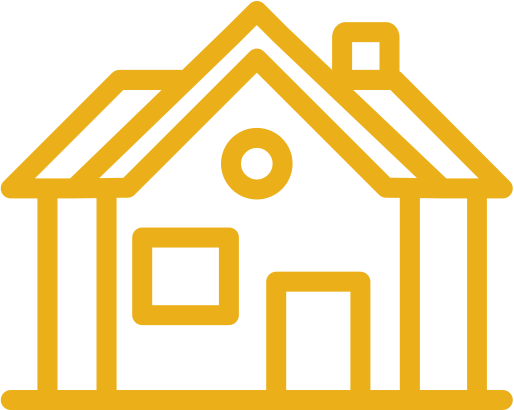 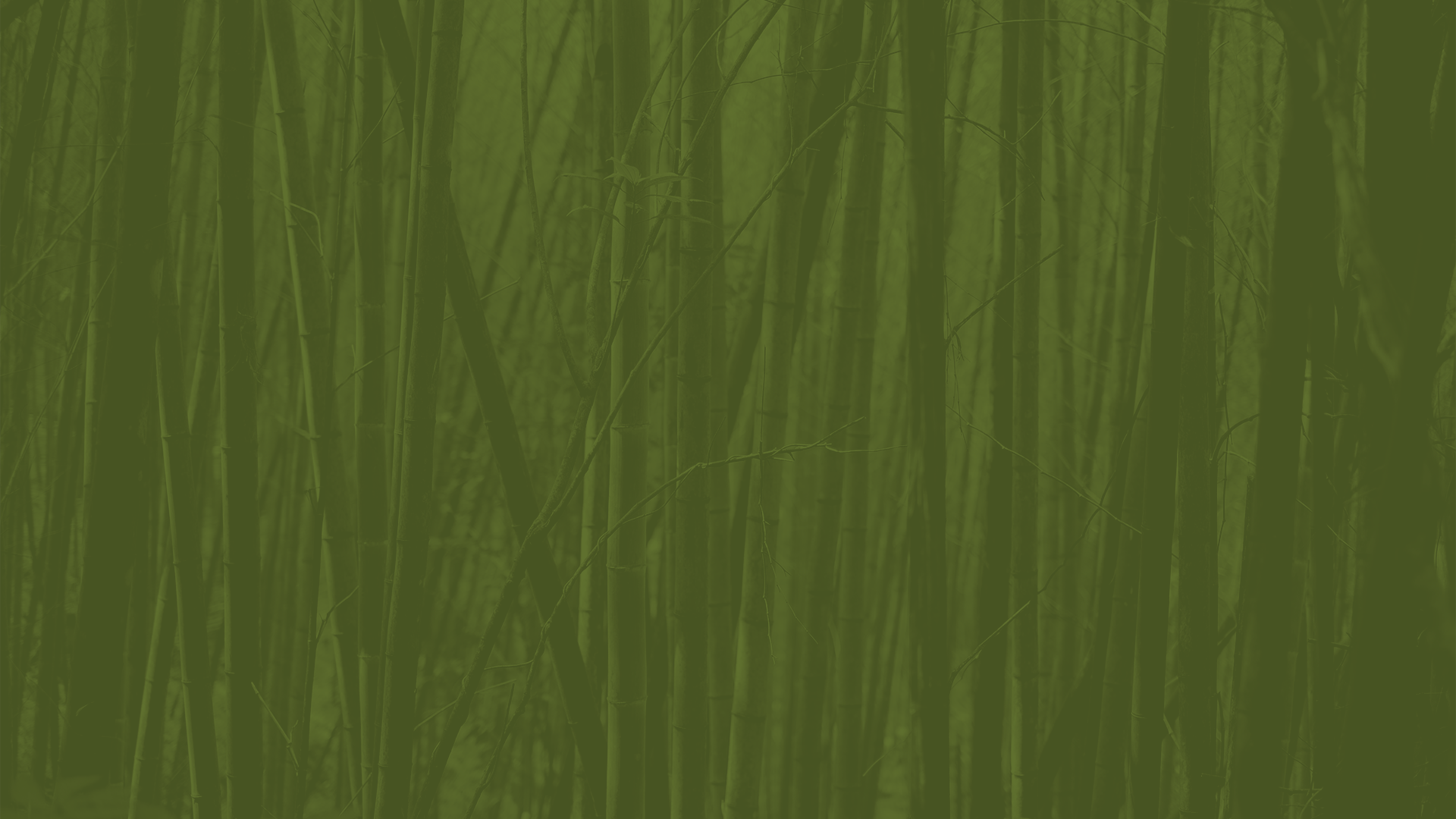 EDUCATION
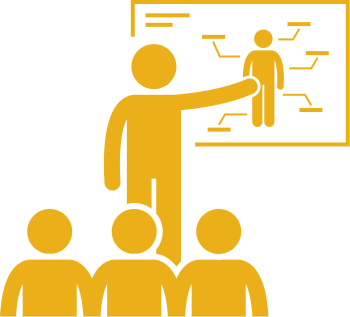 Educating the whole person with values rooted in humanity, community and ecology - recognizing that education occurs at home, in the community, and in nature, as well as in the classrom.
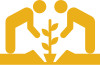 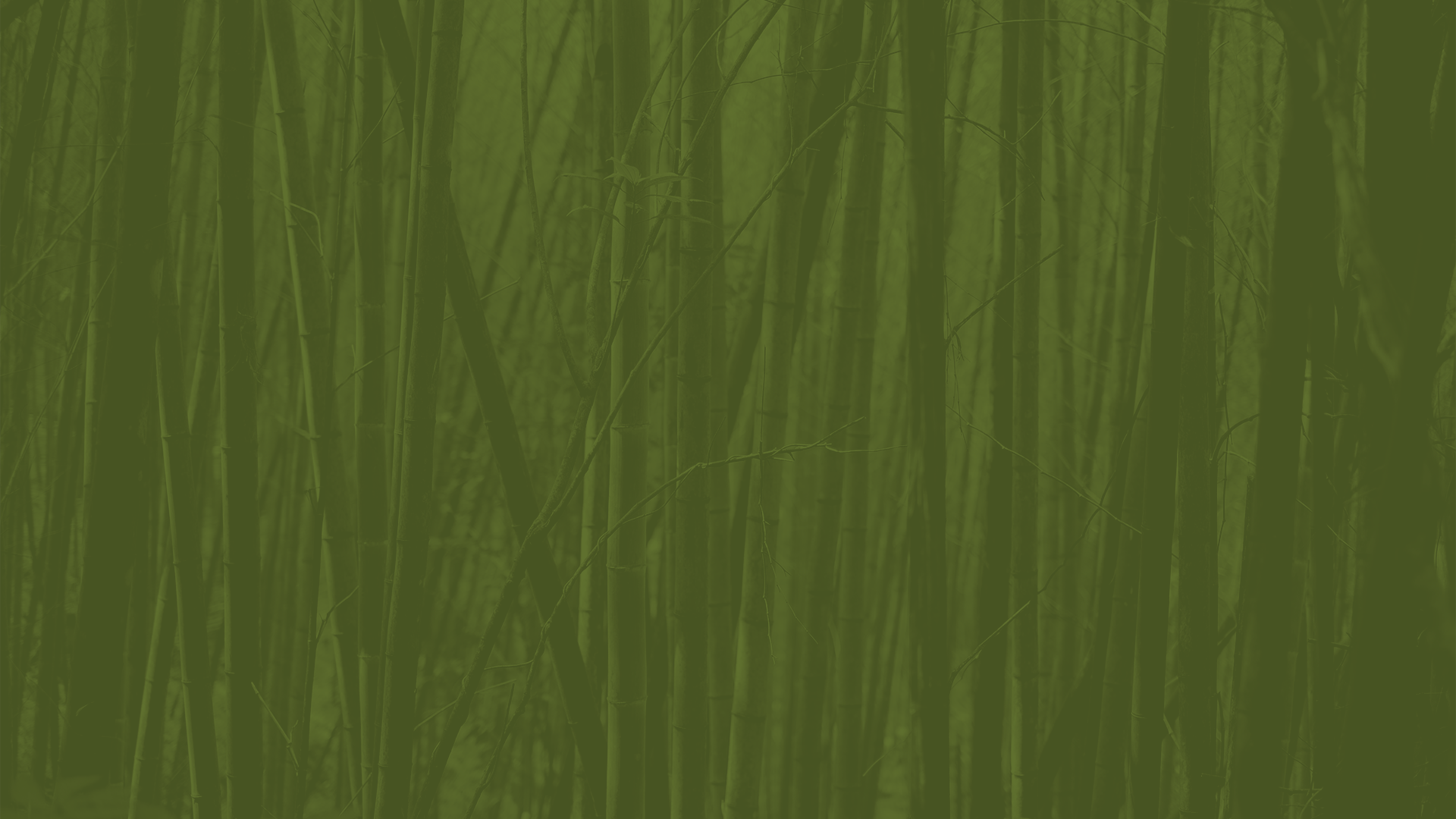 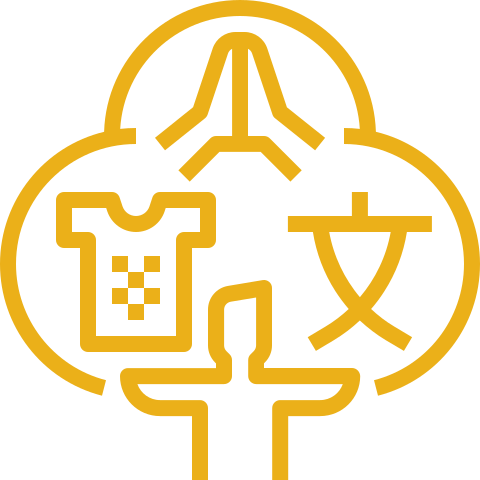 CULTURE
Developing a culture that values wisdom, compassion and creativity more than acquisition, consumption and status.
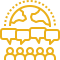 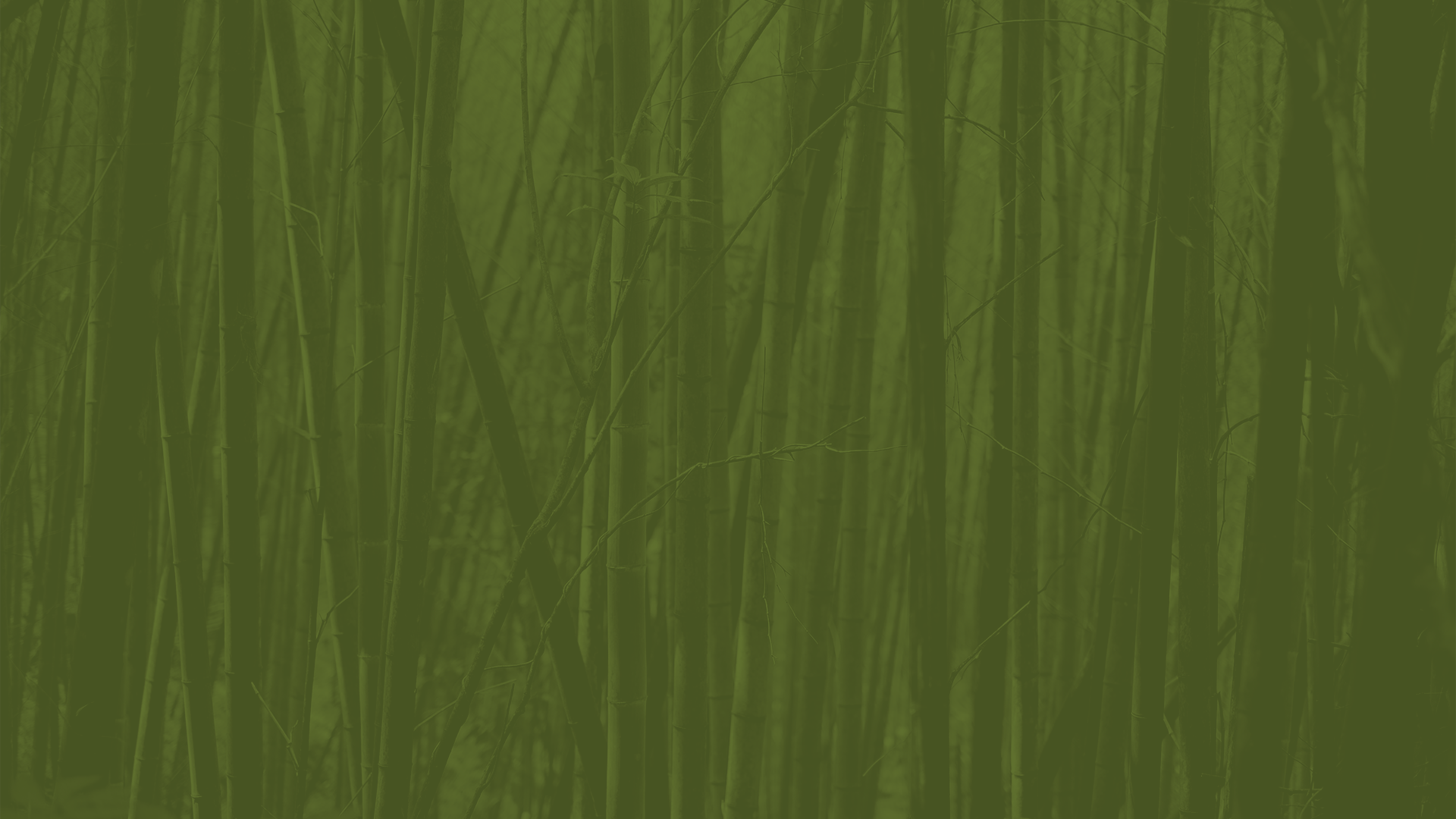 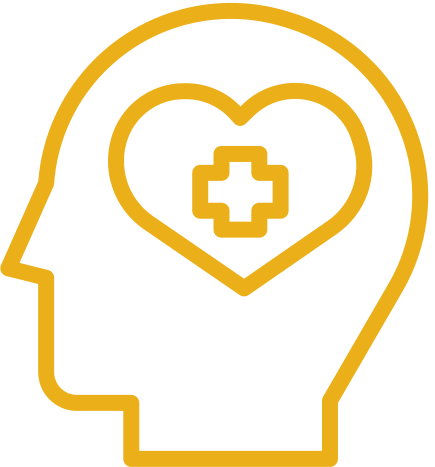 ECONOMICS
Developing economic policies that maximize happiness and well-being, in an ecologically responsible context, rather than perpetual growth.
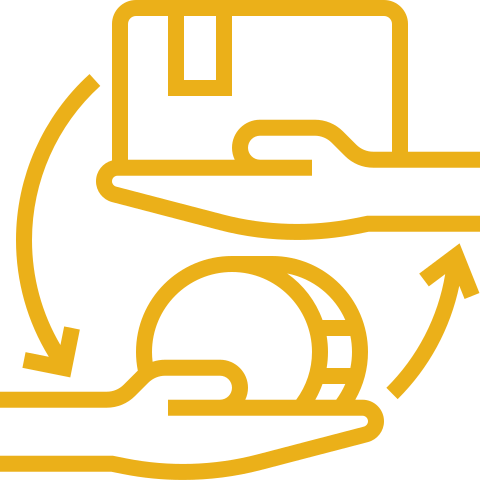 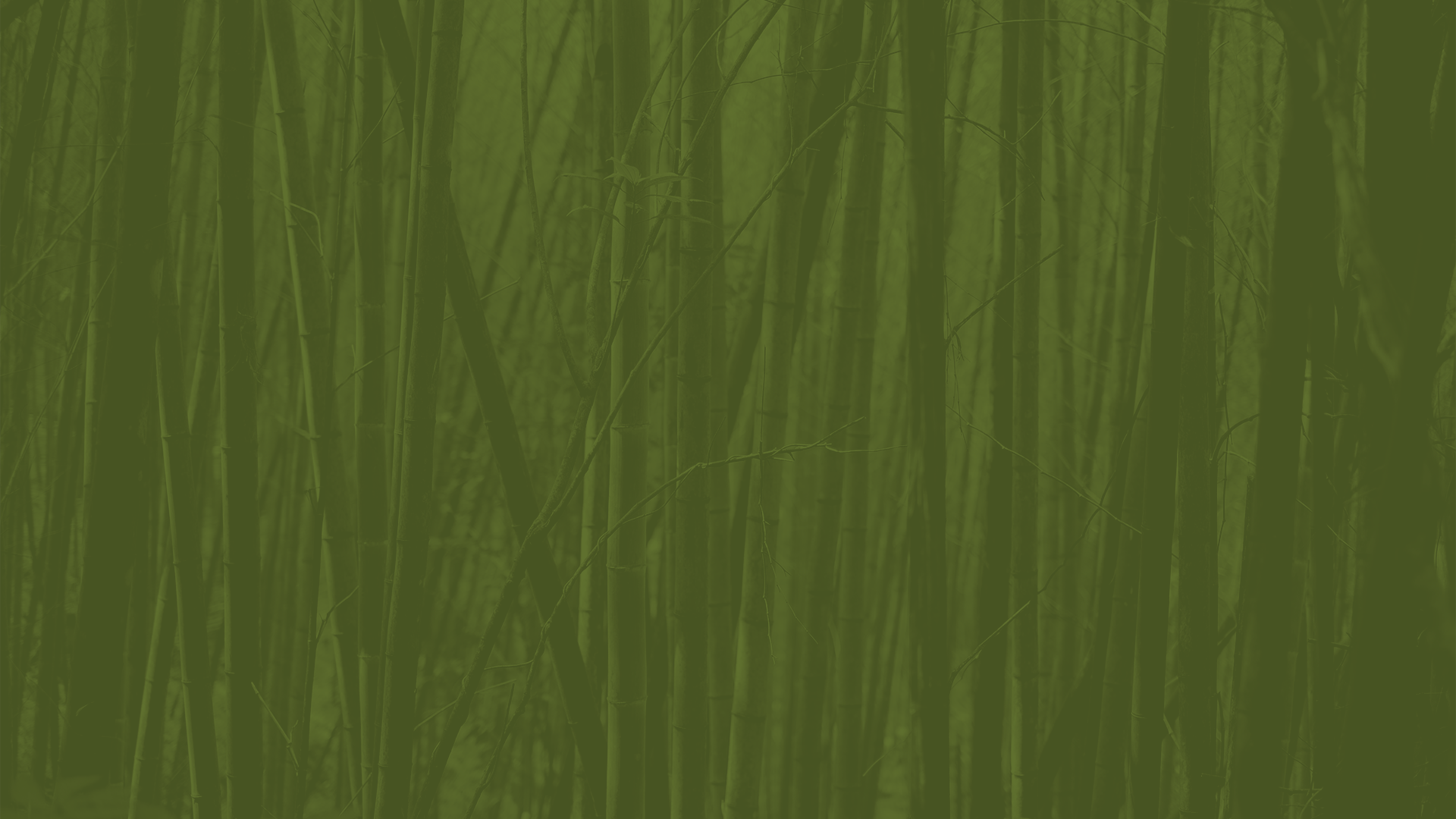 CITY PLANNING
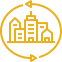 Shift from policies that separate homes from places of work and shopping to policies that locate essentials close together. Reduce the need for commuting long distances. Develop public transportation and design cities that help citizens reclaim the arts of walking and bicycling.
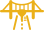 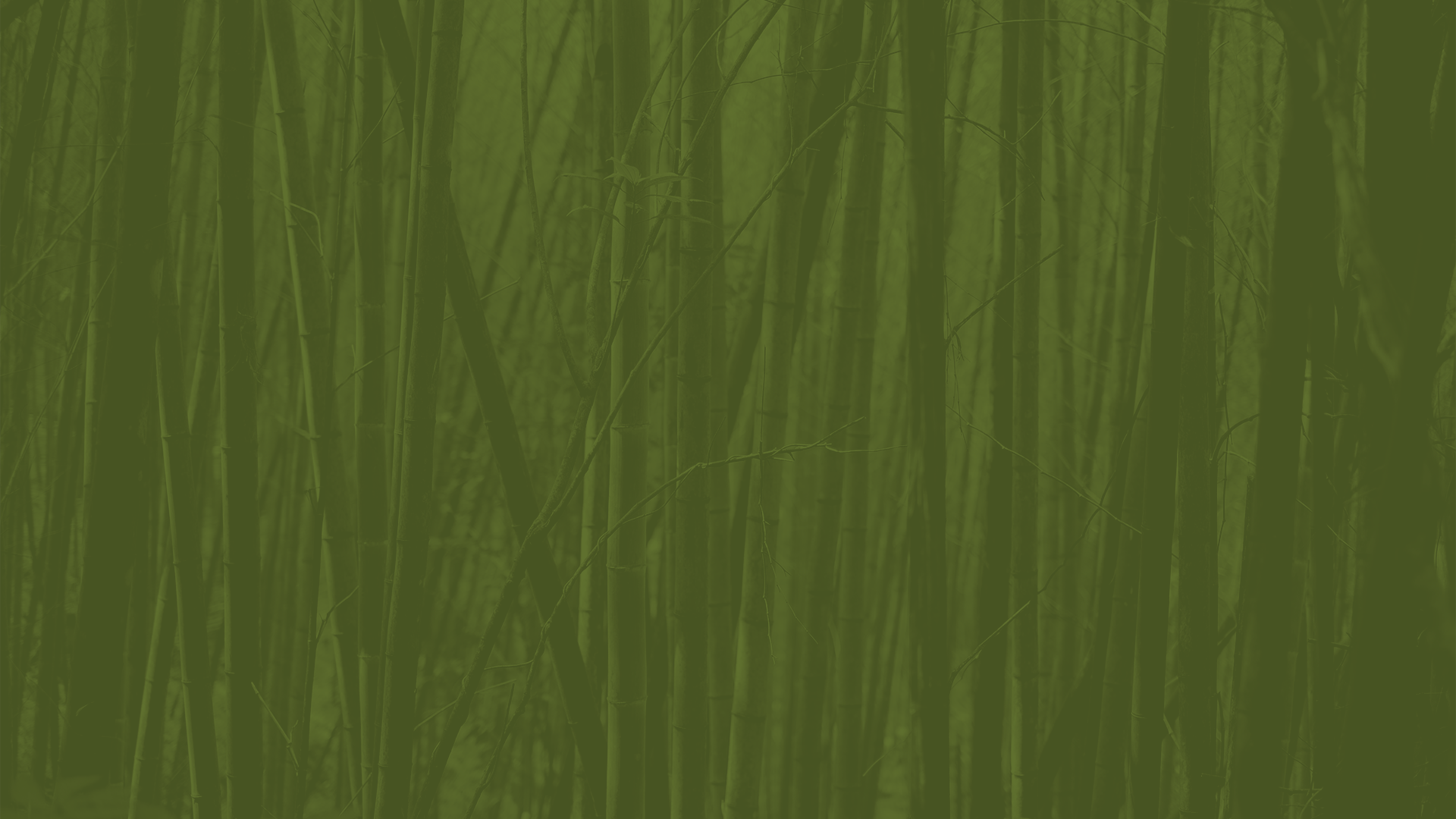 The need for ECOLOGICICAL CIVILIZATIONS, composed of JUST & COMPASSIONATE COMMUNITIES in local settings, is urgent given the trials we face today: global climate change, wars and the threat of nuclear war, political dysfunction, economic disparities, community fragmentation, and spiritual malaise. Already, for many people and for many species now extinct, it is too late.
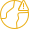 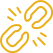 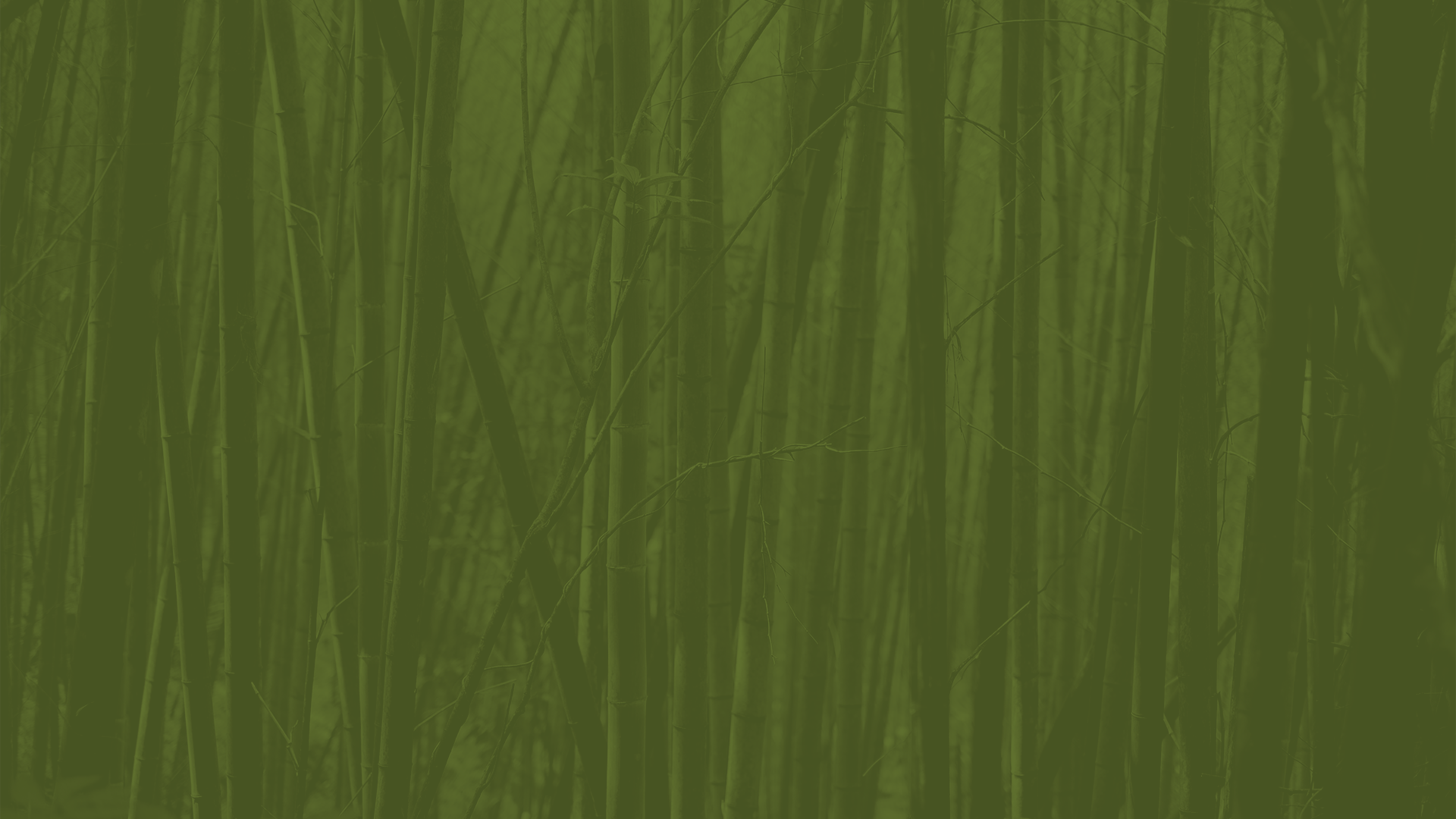 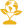 People from all walks of life – educators, business leaders, artists, political leaders, faith leaders – can help nurture just and compassionate communities.  The Cobb Institute wants to play its part and help others do the same.
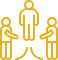 LET'S GET STARTED!
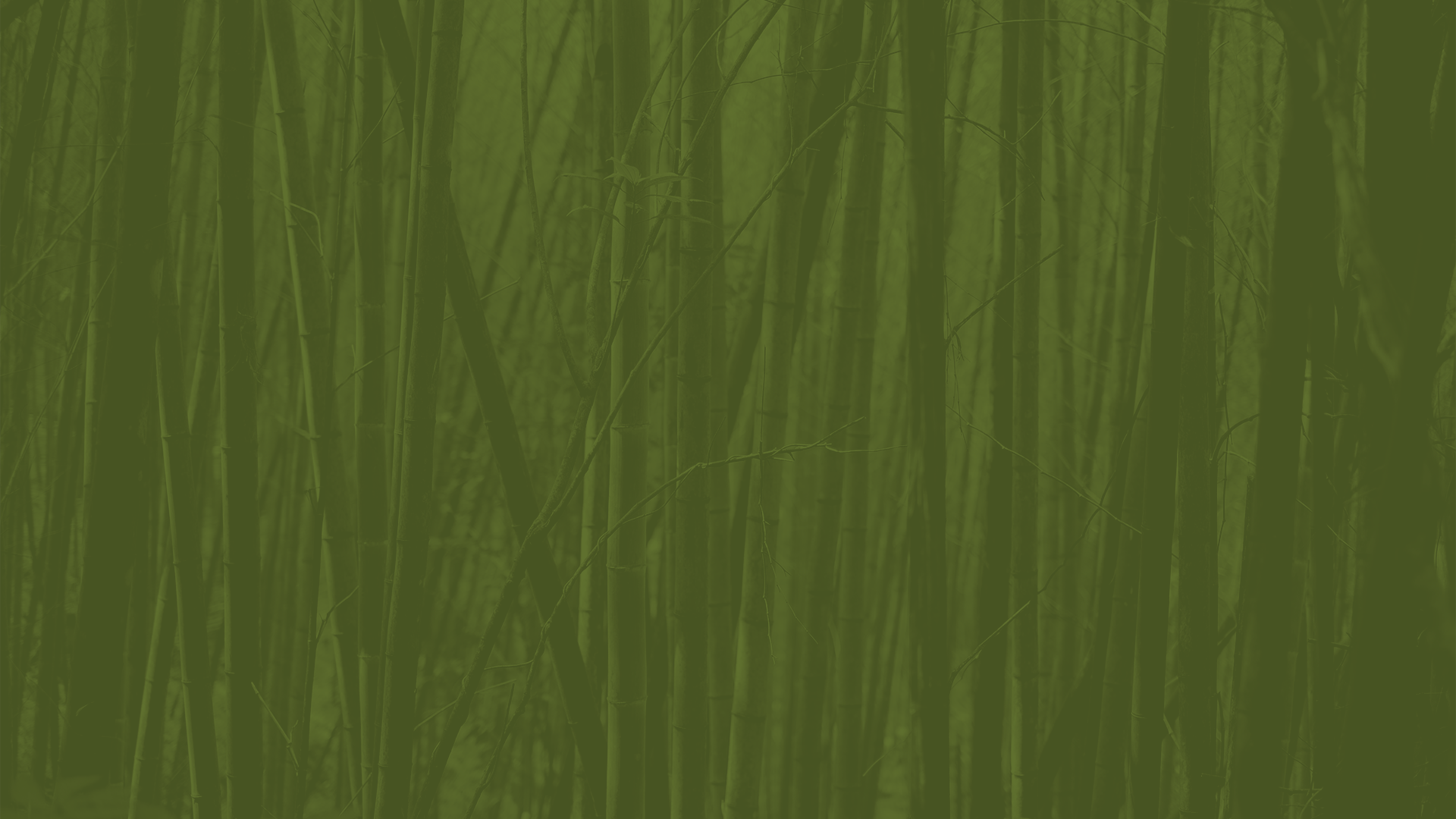 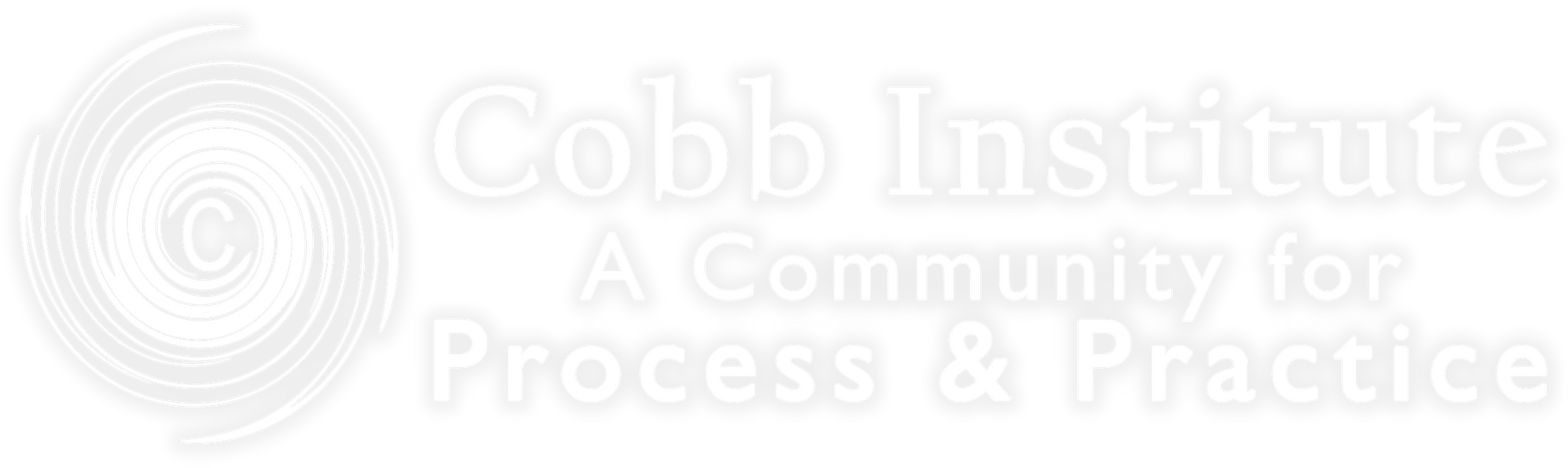 cobb.institute
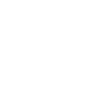